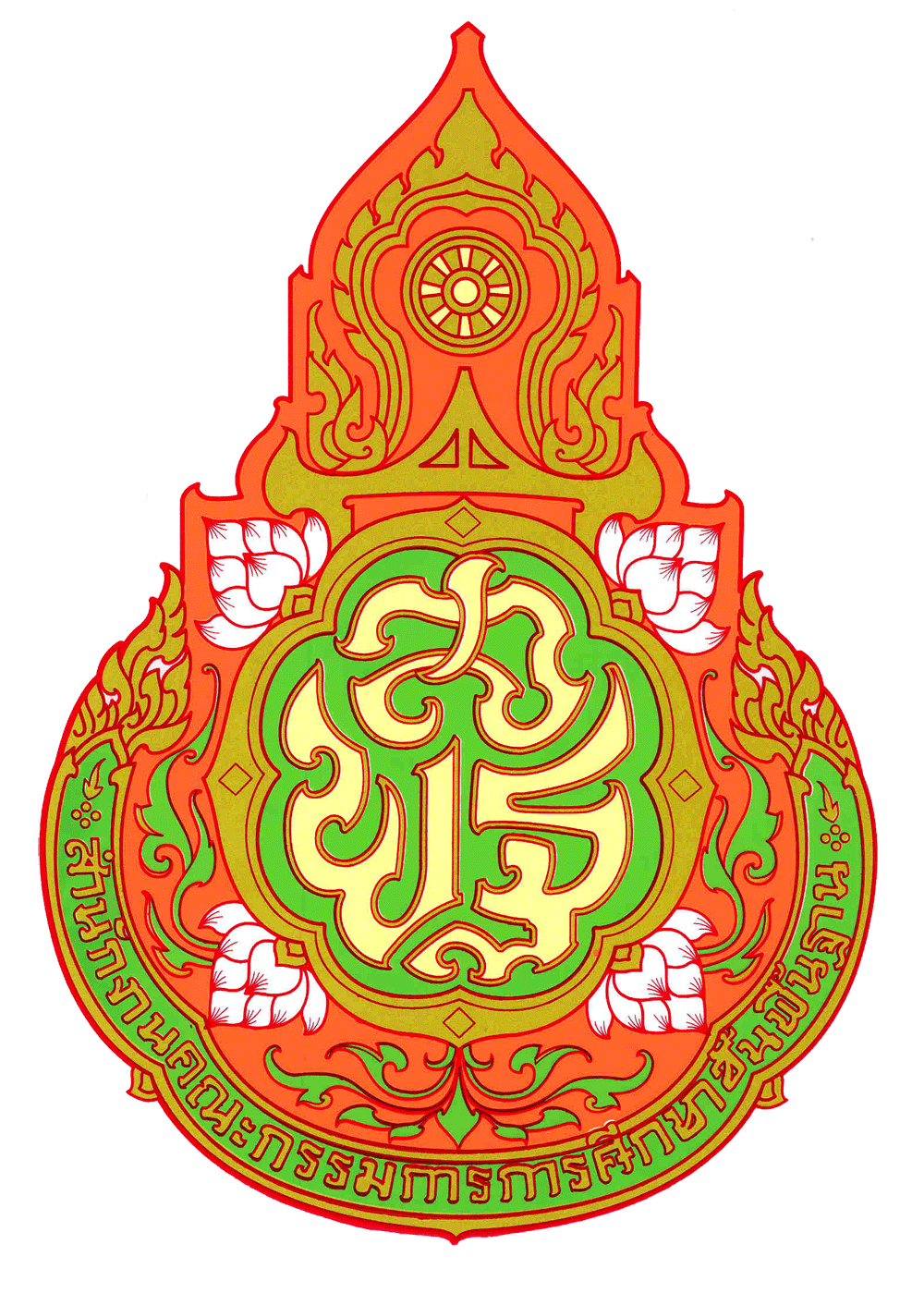 ชื่อผลงาน
โลโก้โรงเรียน
School Logo
การแข่งขันนักบินน้อย สพฐ. งานศิลปหัตถกรรมนักเรียน ระดับชาติ ครั้งที่  64 ปีการศึกษา 2557
ประเภทที่แข่งขัน………….......
สังกัด……………….
โรงเรียน.................................................
ชื่อ คณะนักบิน...............................................................
ครูที่ปรึกษา.............................................................
ภาพเครื่องร่อนที่สมบูรณ์แล้ว
แนวคิด   หลักการ  ทฤษฎี(ระบุเฉพาะหลักการ)

หลักการทางฟิสิกส์
หลักการพลศาสตร์
หลักการทางวิศวกรรม
หลักการทางวัสดุศาสตร์
วัสดุประกอบสร้าง
ขั้นตอนการประกอบสร้าง
Organized by      Supported by                   Endorsed by
สถิติที่ทดสอบการร่อน